火車
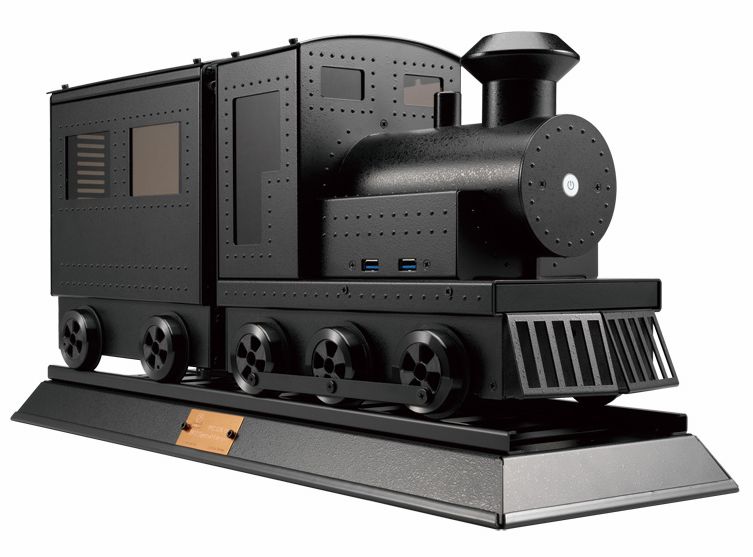 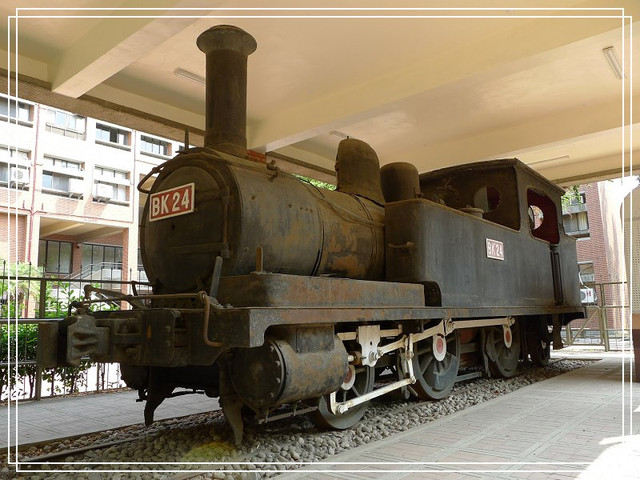 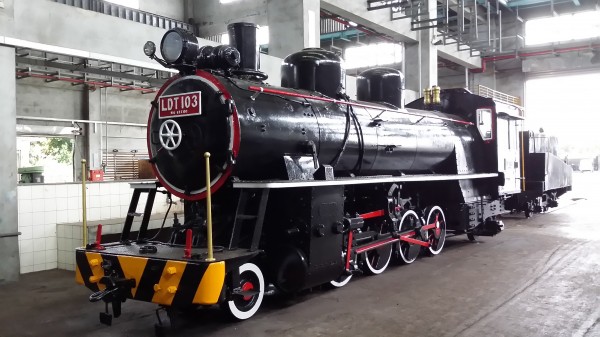 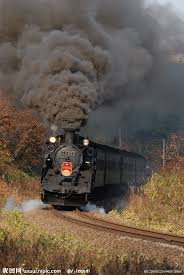 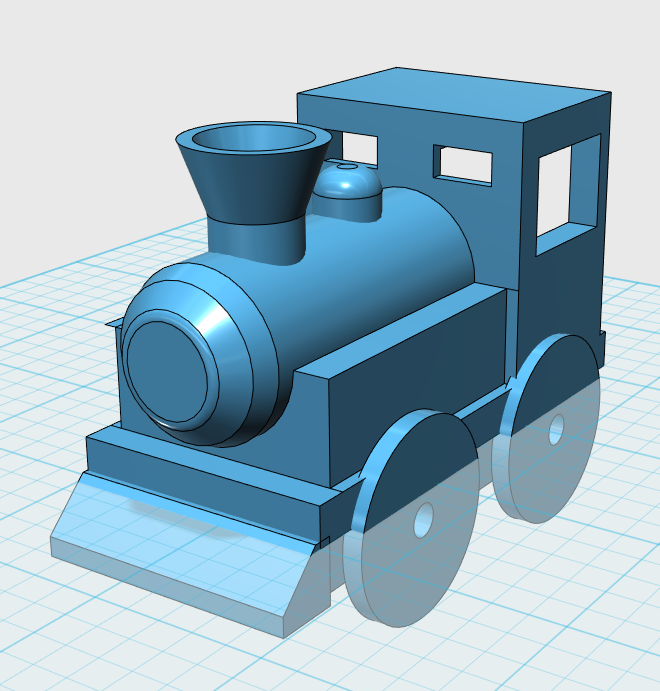 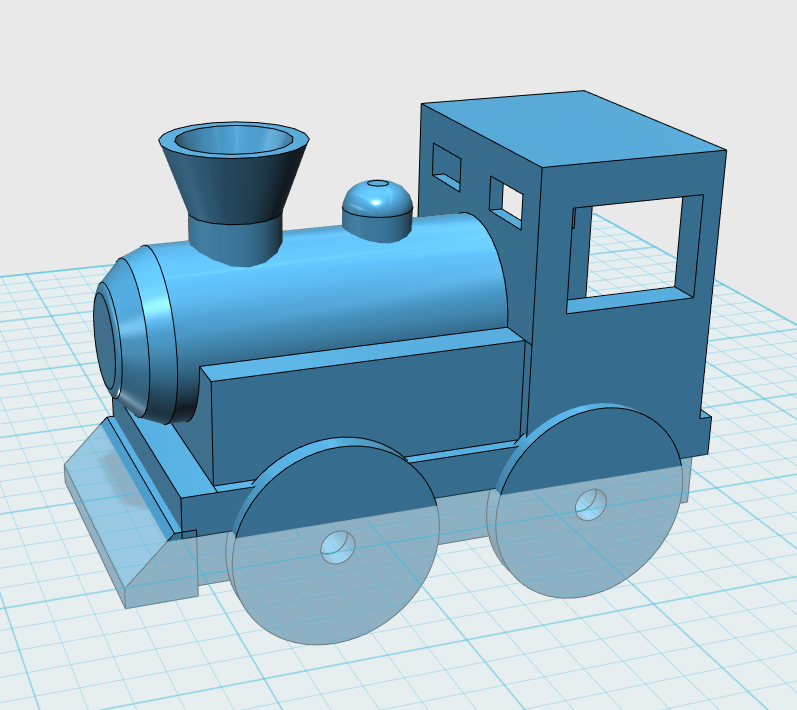 80mm * 40mm
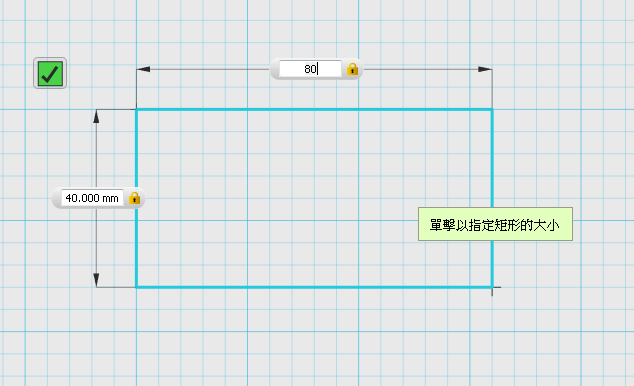 拉升 6mm
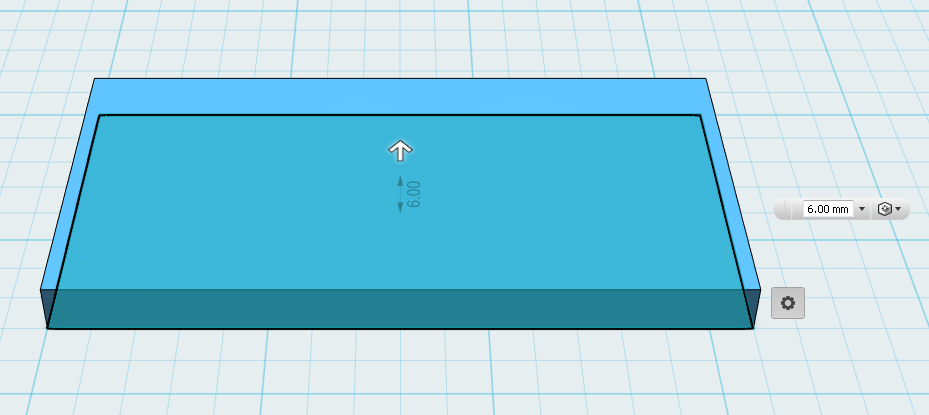 從右上角畫一個30mm *40mm
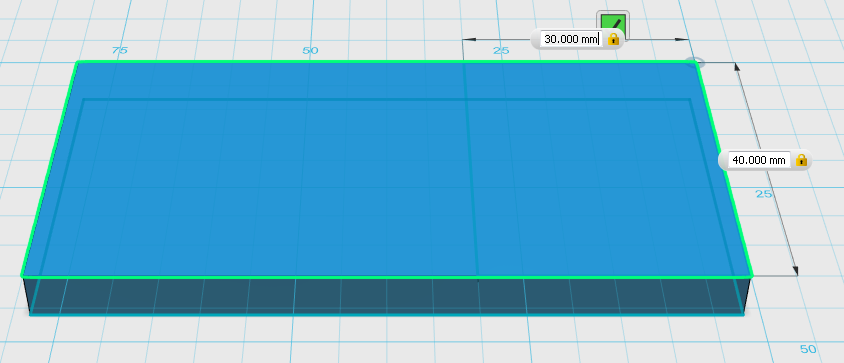 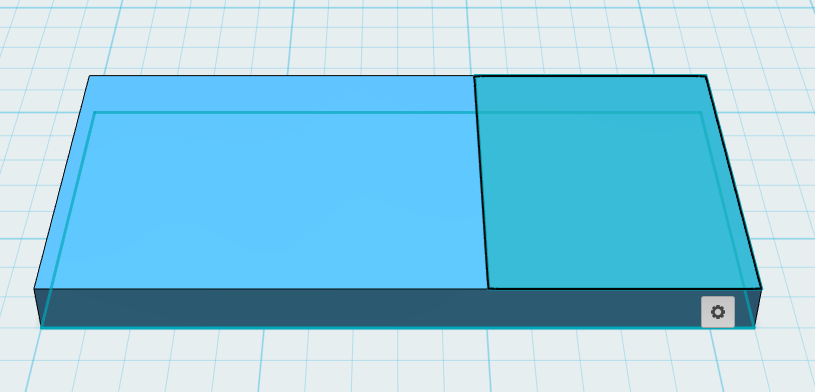 拉升40mm
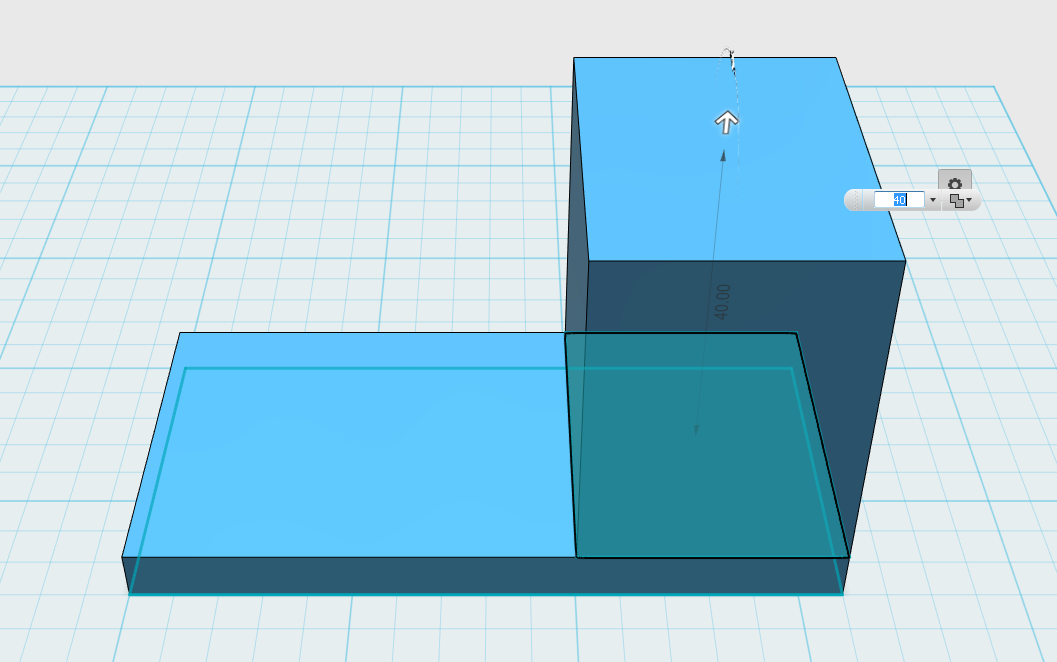 正中央四個的位置畫輔助線
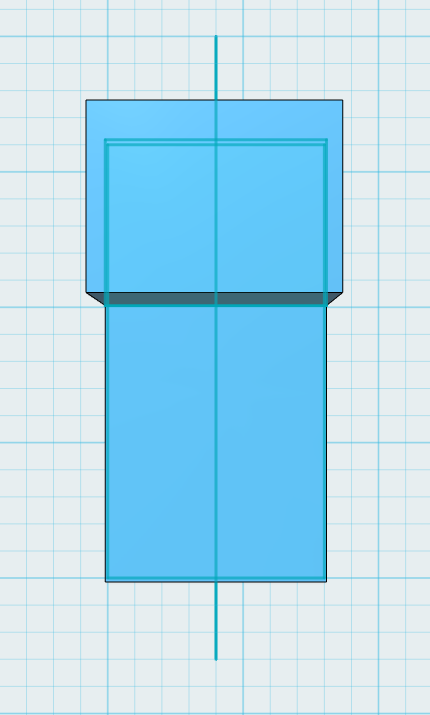 在上面畫一個方型 45mm * 40mm
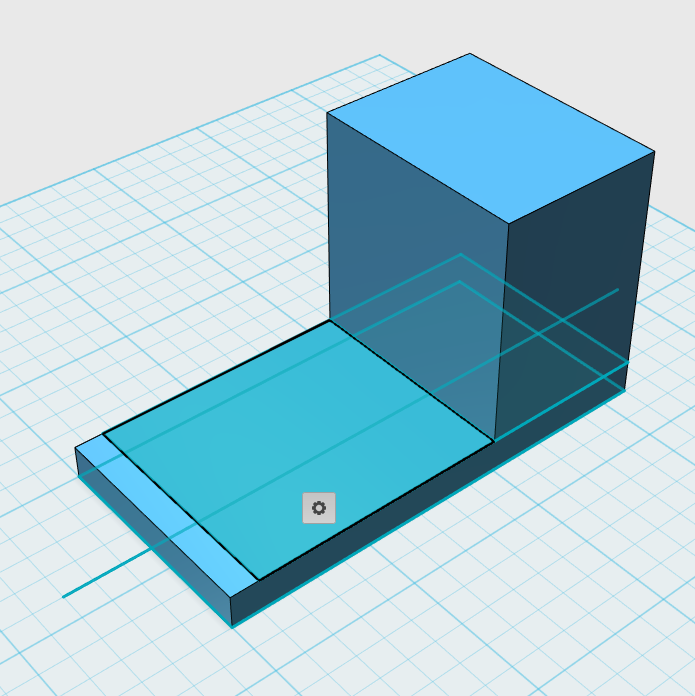 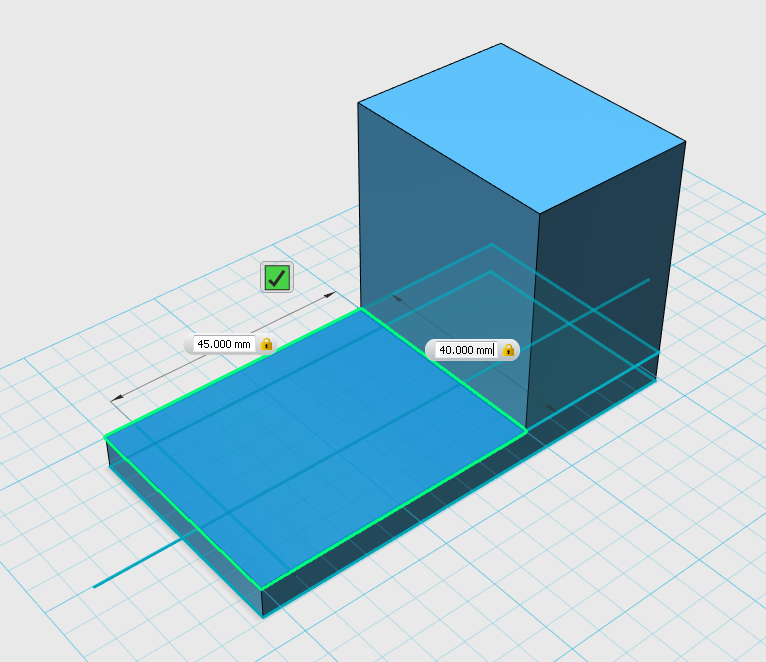 拉升 15mm
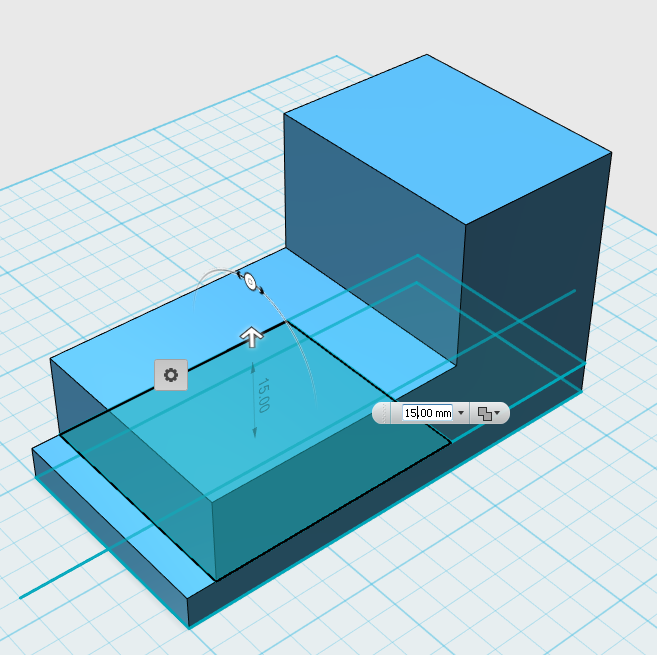 側面畫一個 15mm*45mm
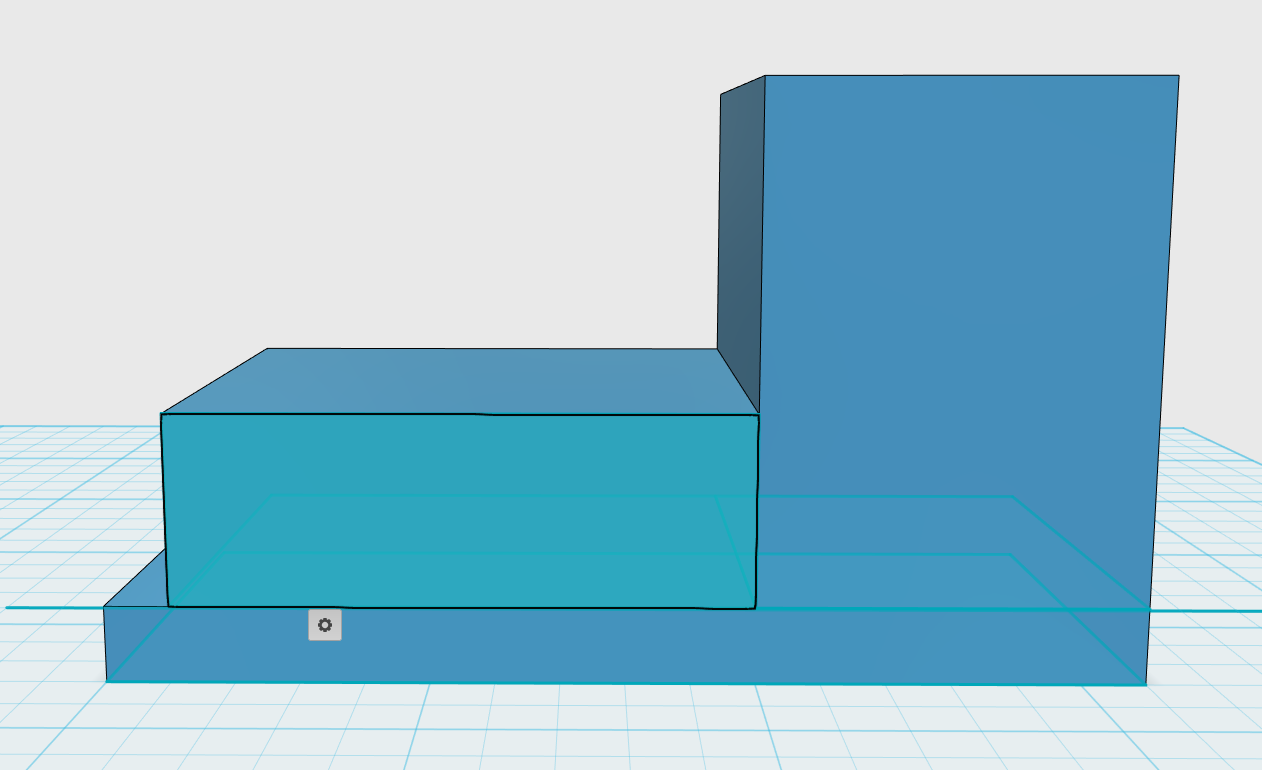 內縮2mm
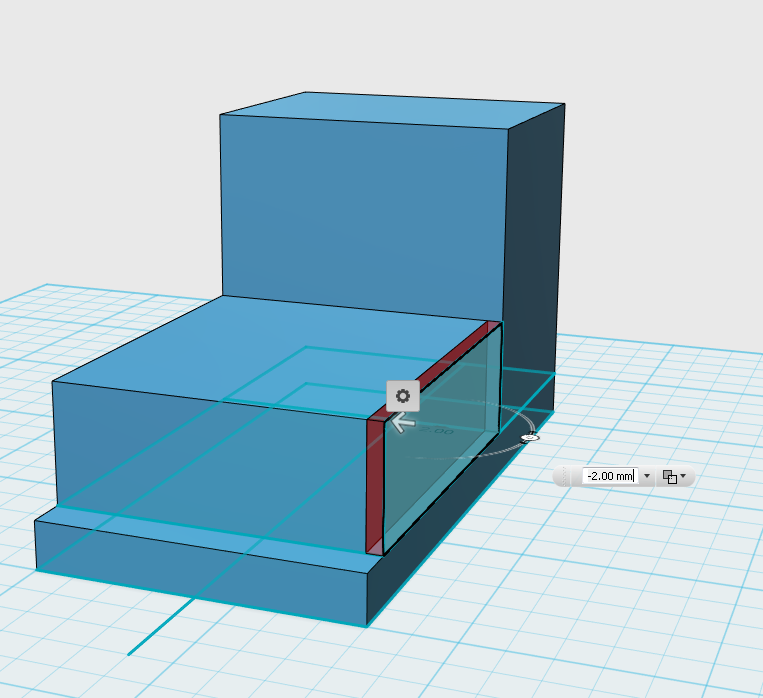 另一側再做一遍
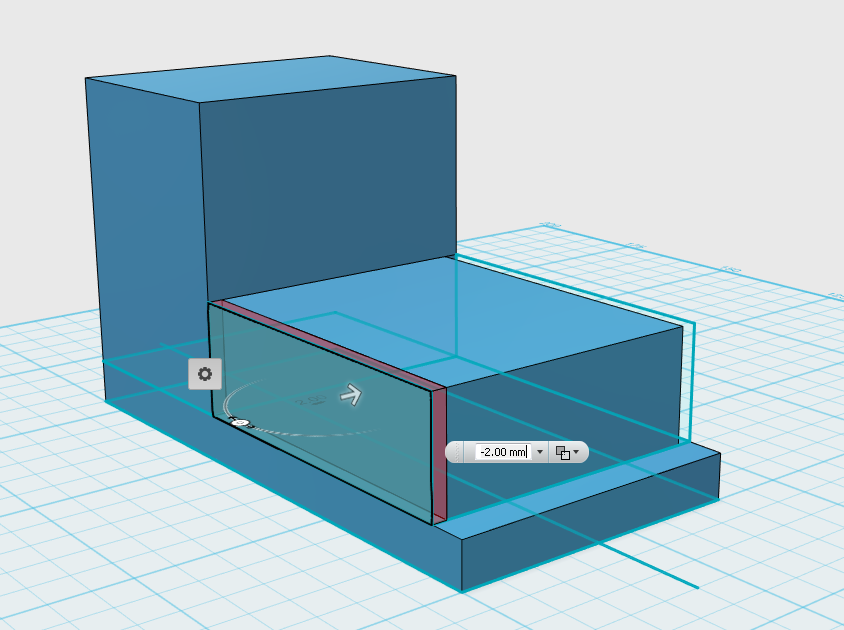 上面畫一個30mm的圓
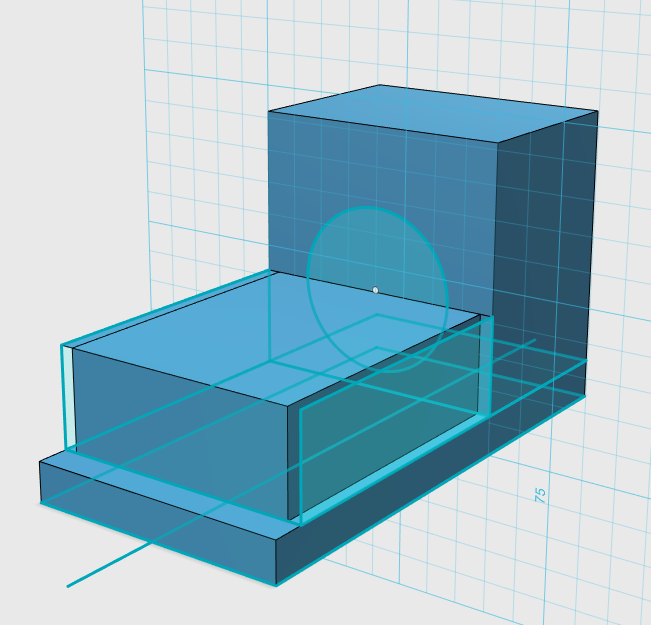 拉升55mm
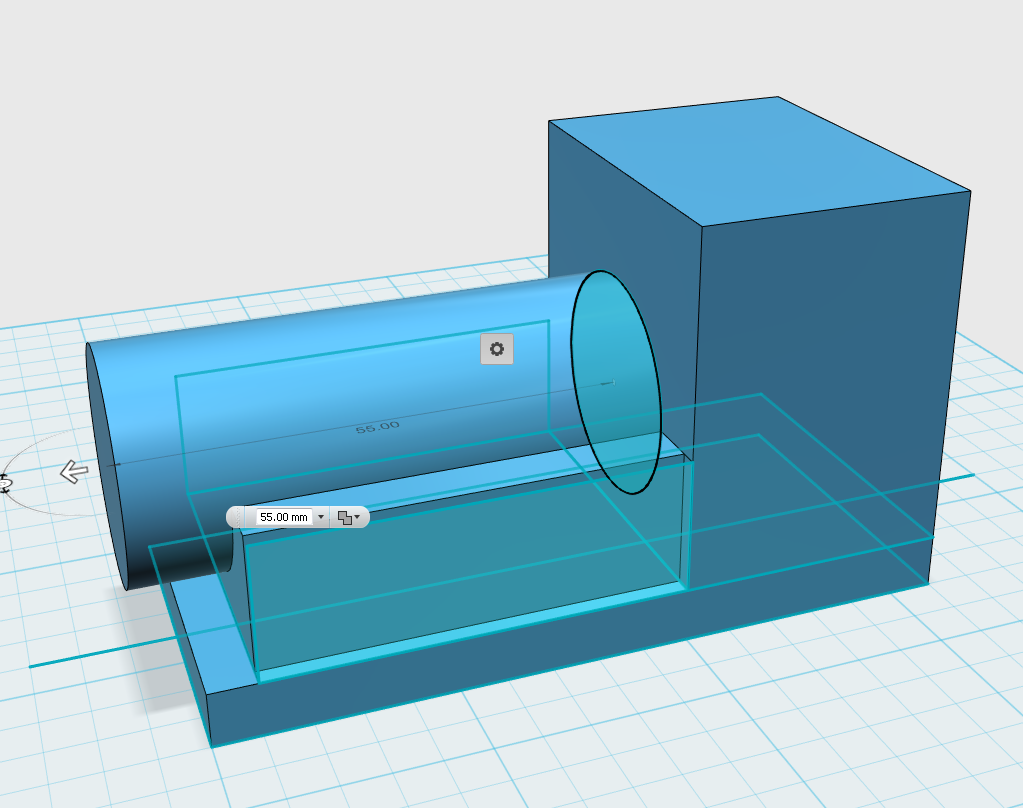 倒角  距離:5
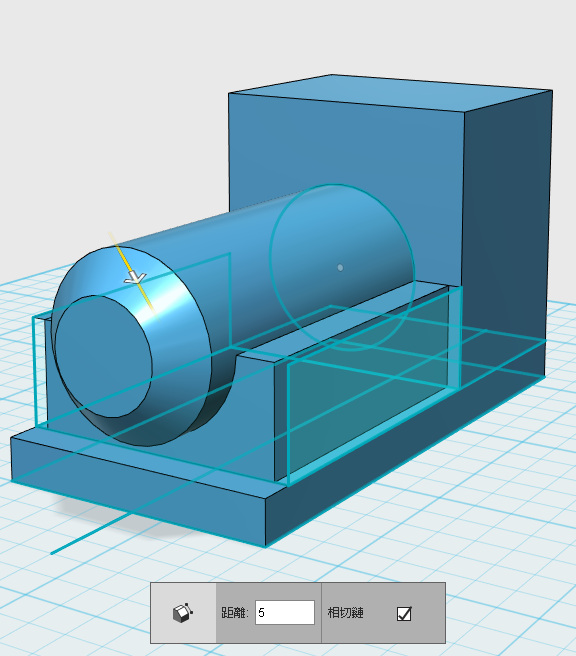 倒角 距離:2
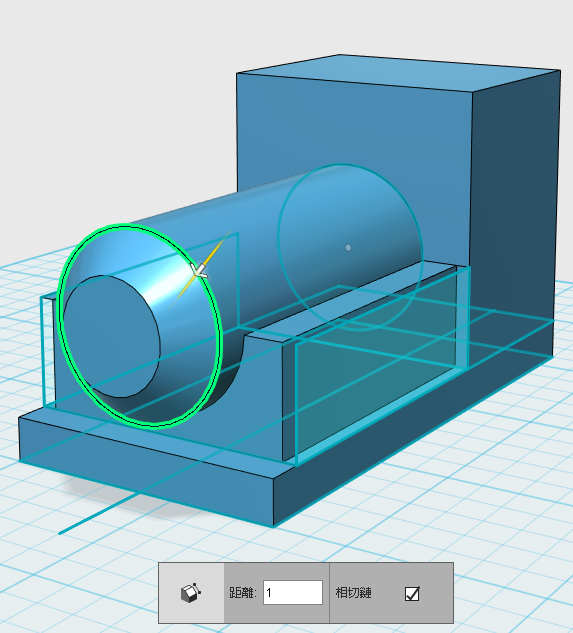 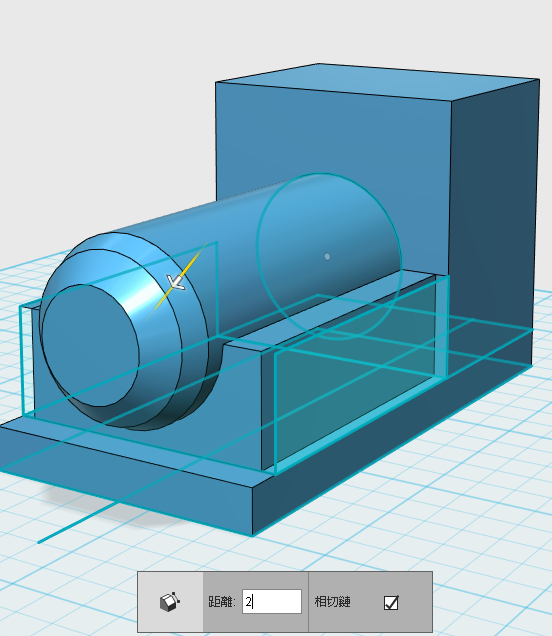 圓角 2mm
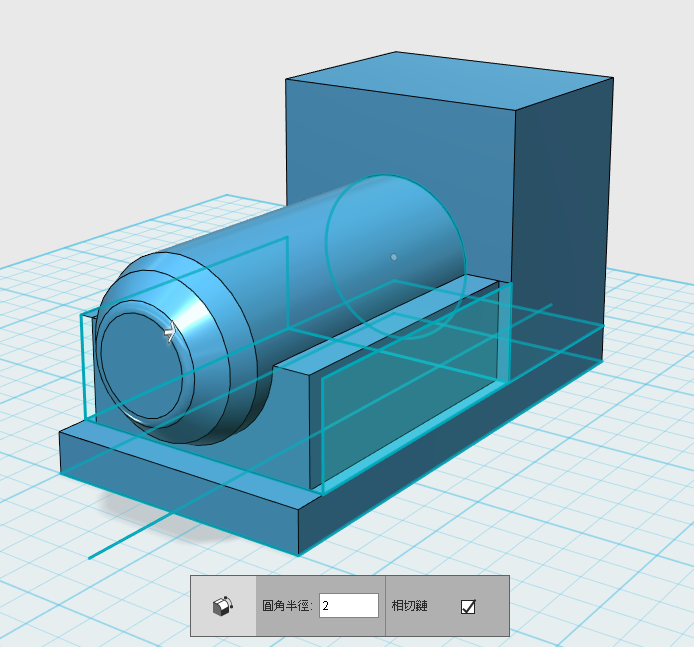 畫一個 13mm的圓
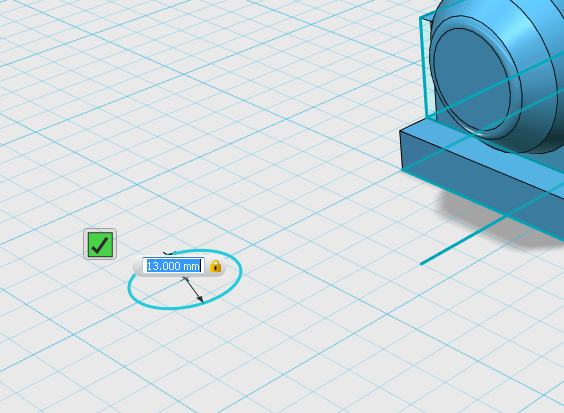 拉升 10mm
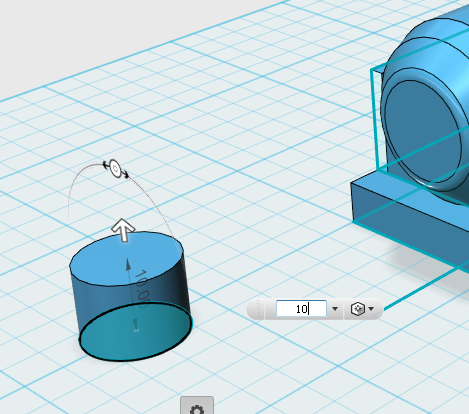 展開 20度
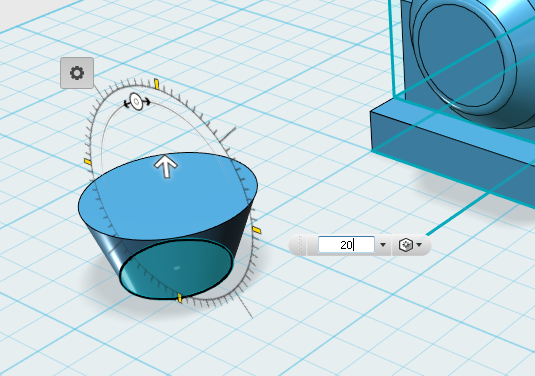 抽殼 2mm
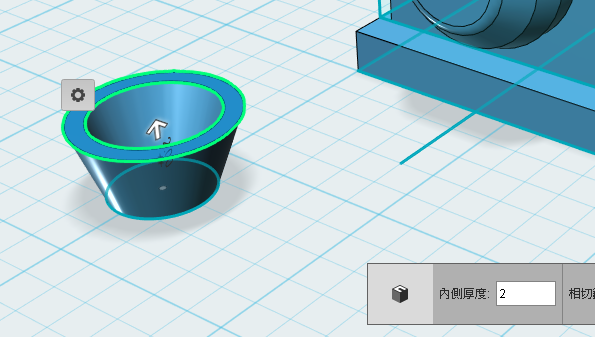 向下拉升 10mm
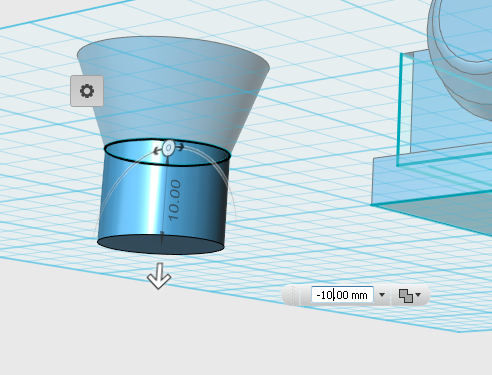 半徑10mm                拉升8mm
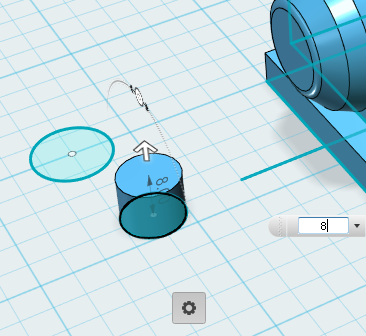 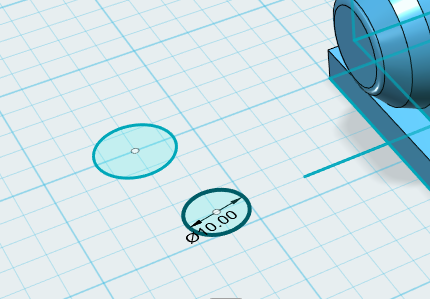 圓角 3.5
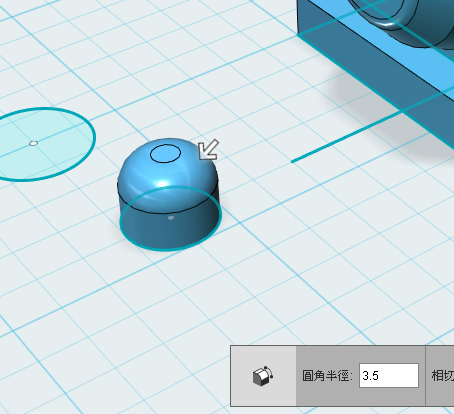 移動要要的位置
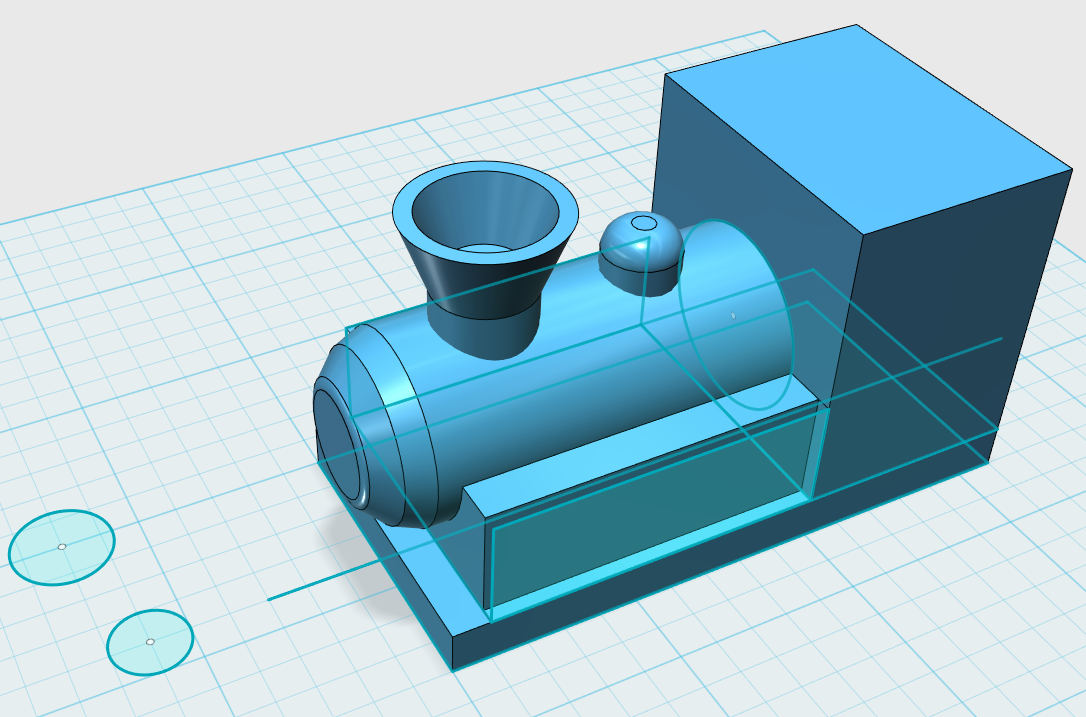 後面畫一個 40mm*40mm
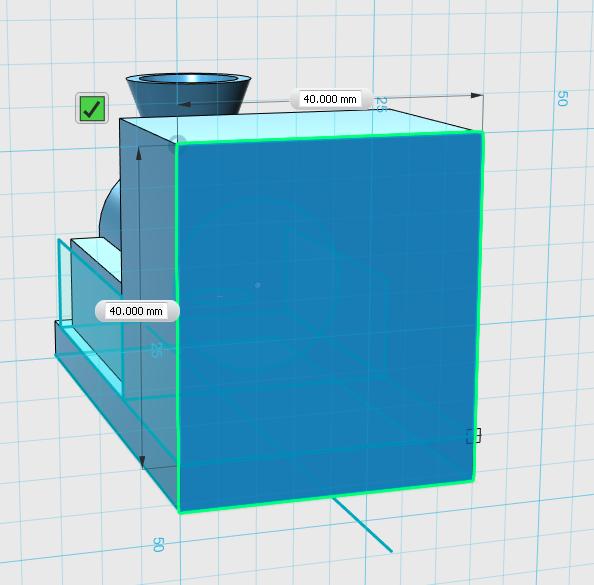 內縮 2mm
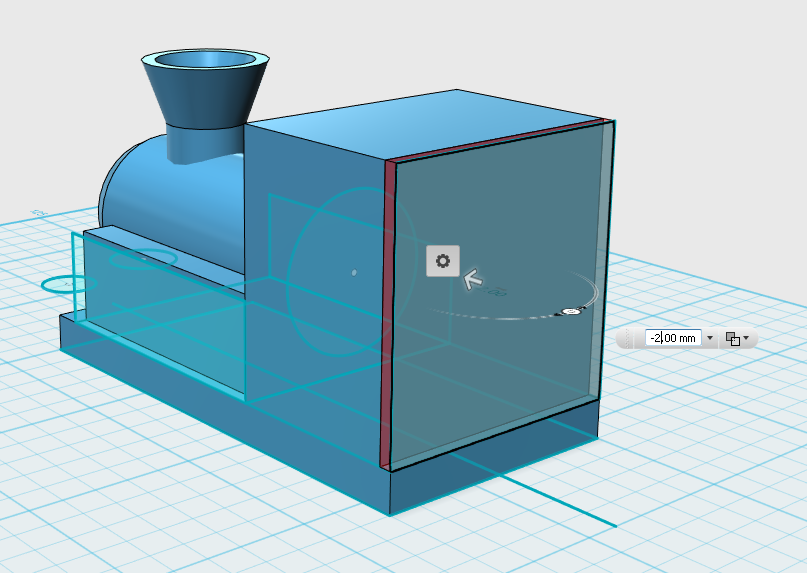 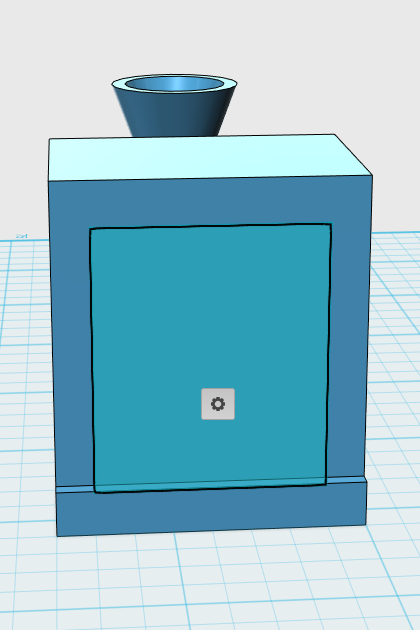 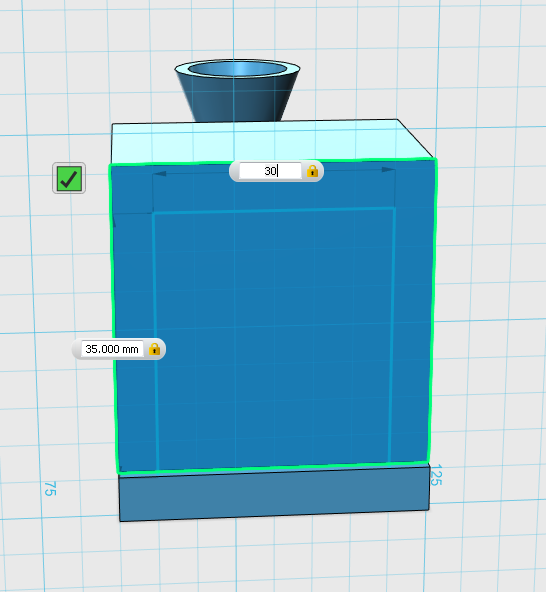 內縮 26mm
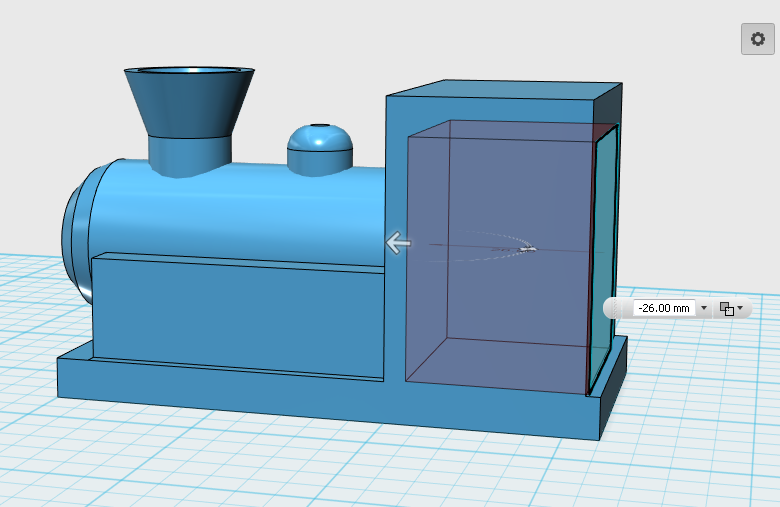 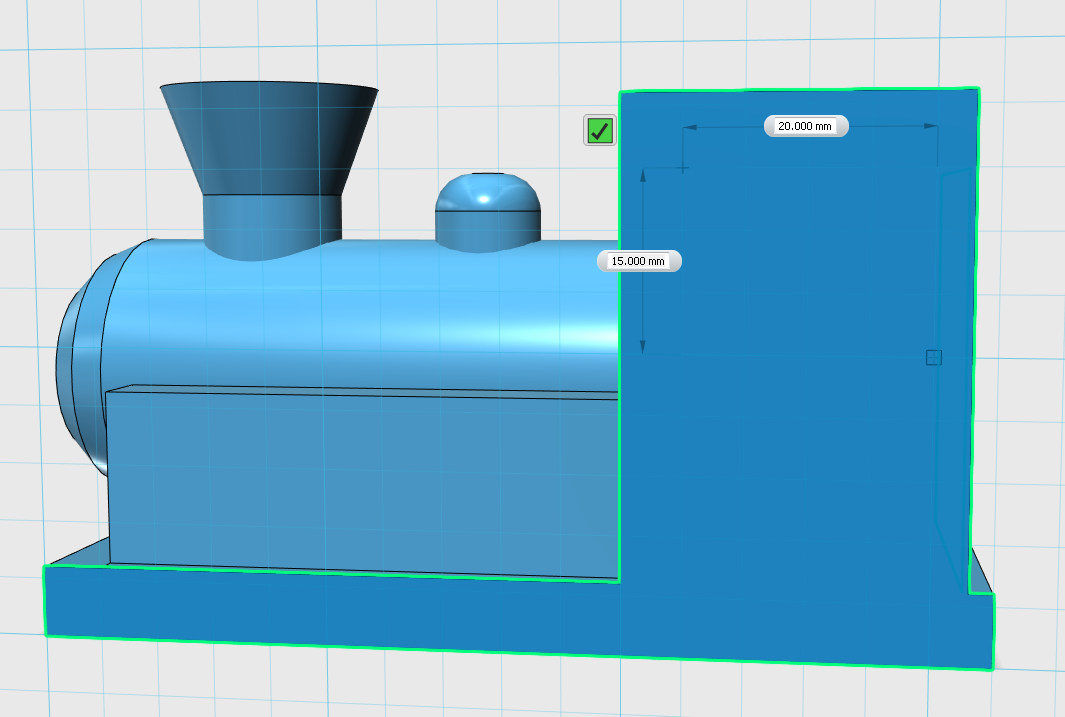 往內拉掉
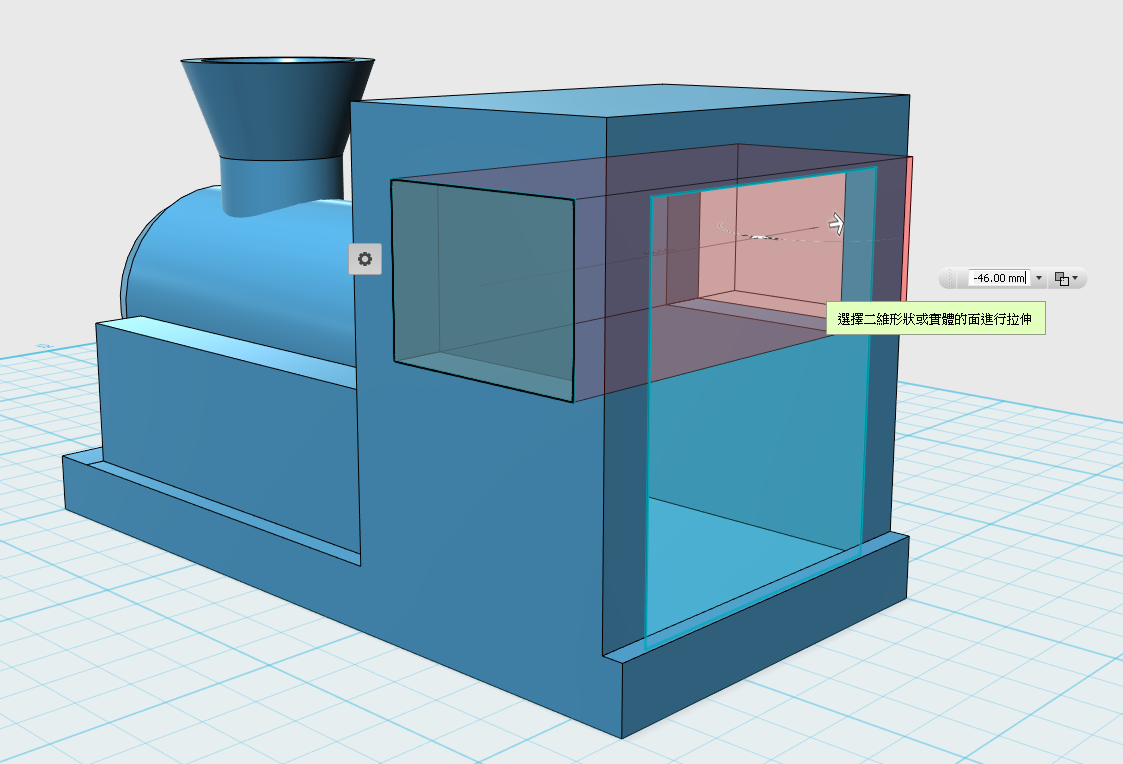 小窗戶 10mm*5mm (兩個)
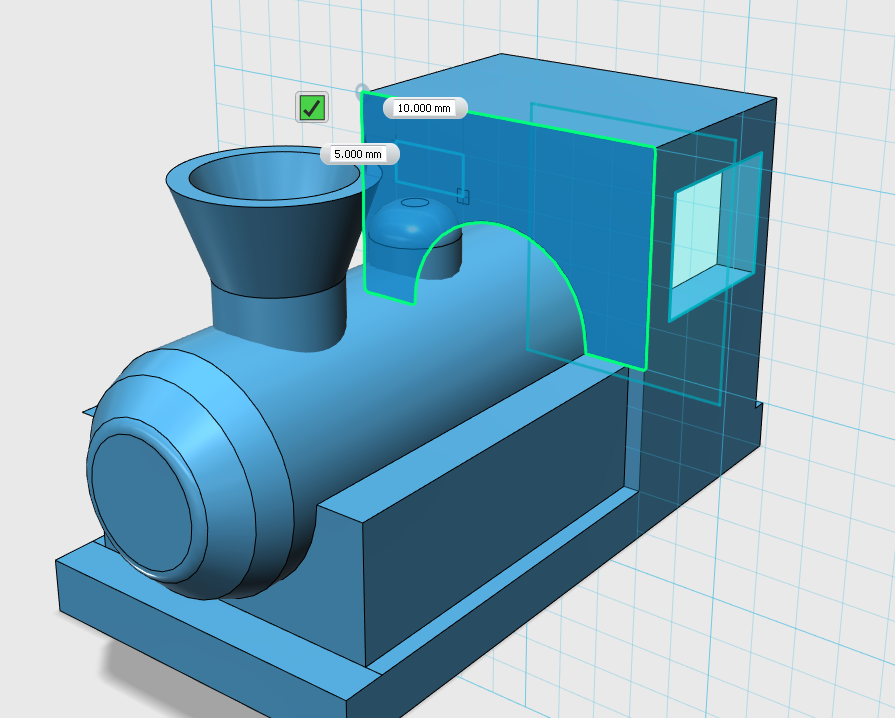 向內拉升
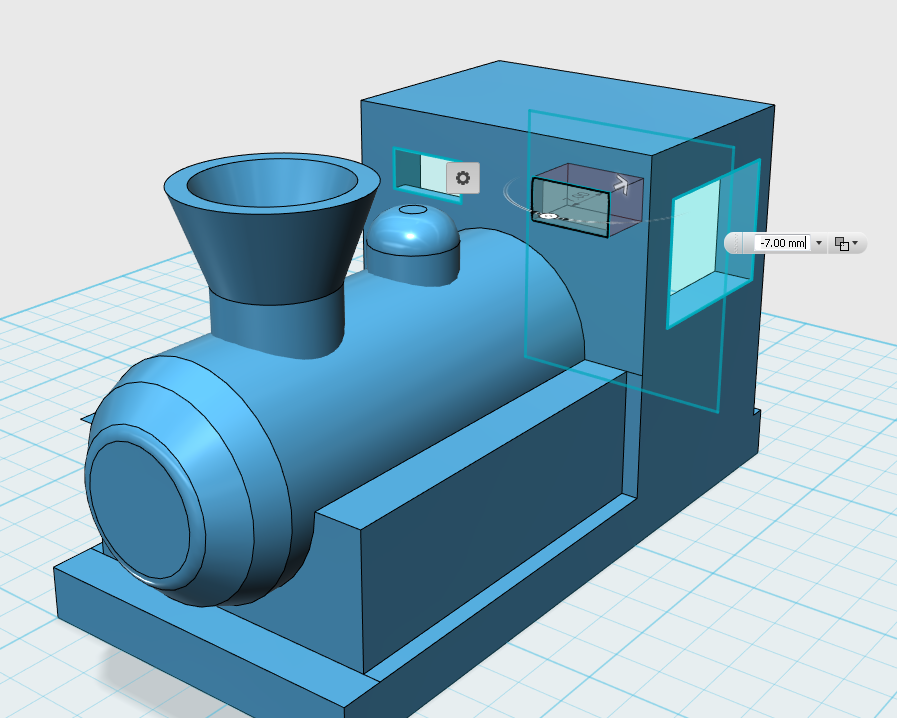 點選底下草圖
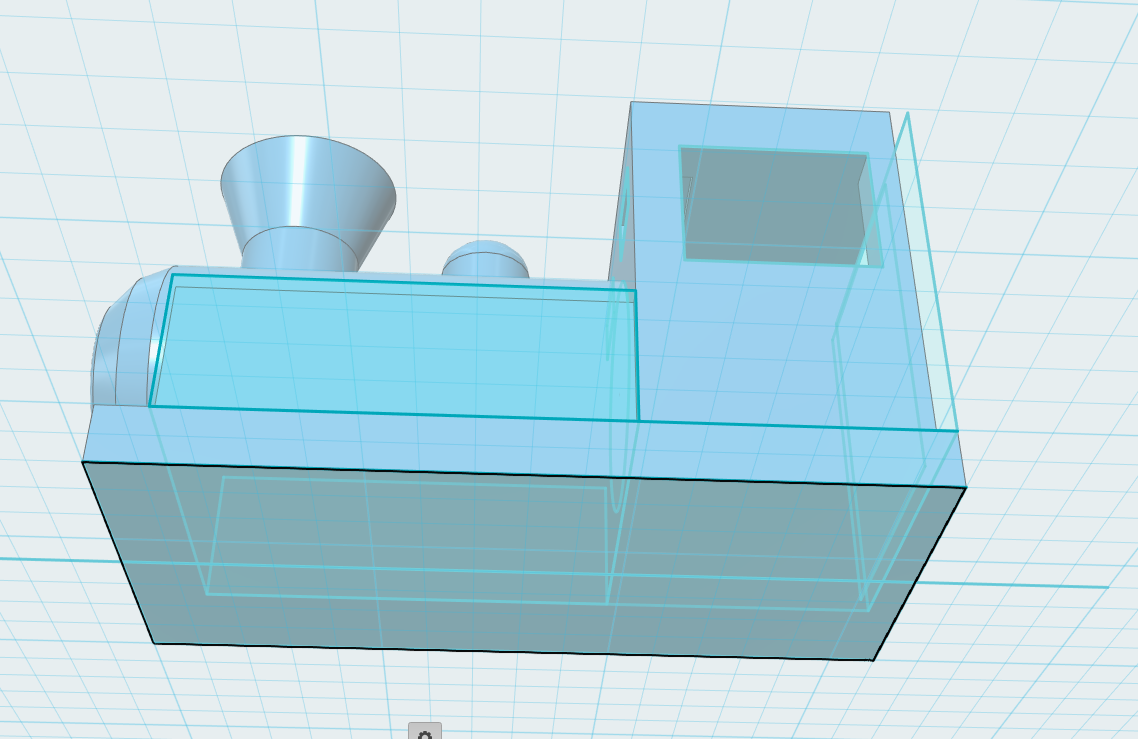 縮放0.95
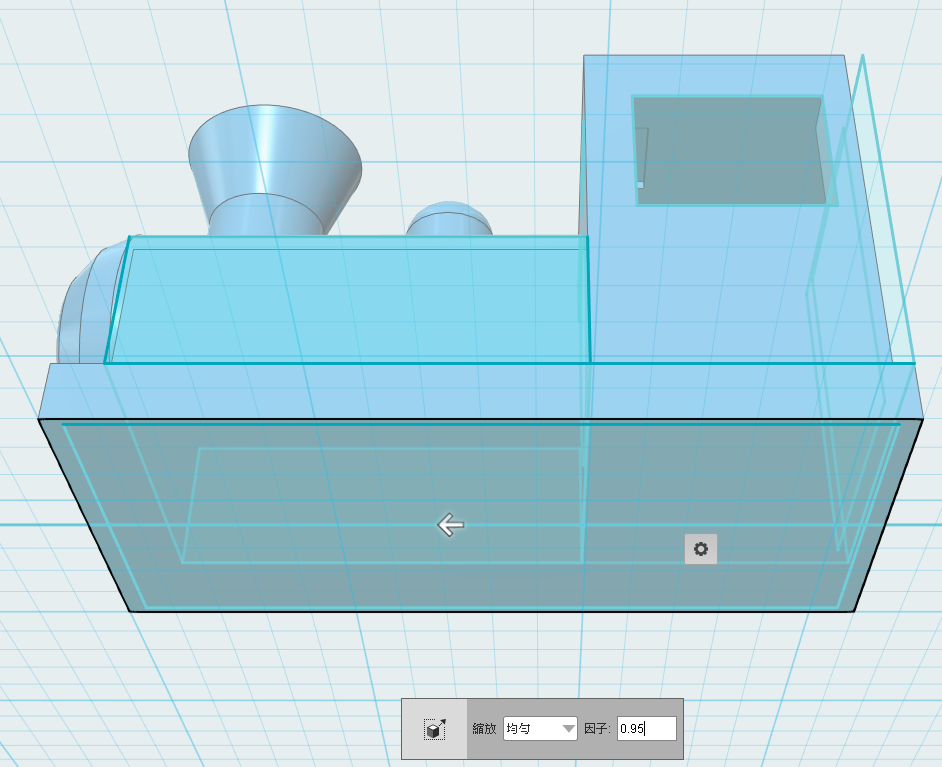 向下拉升8mm
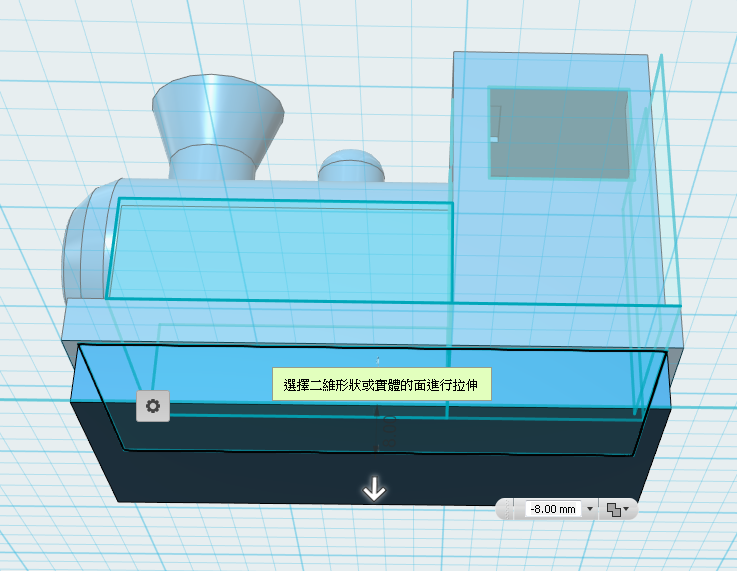 5mm的圓                   拉升47mm
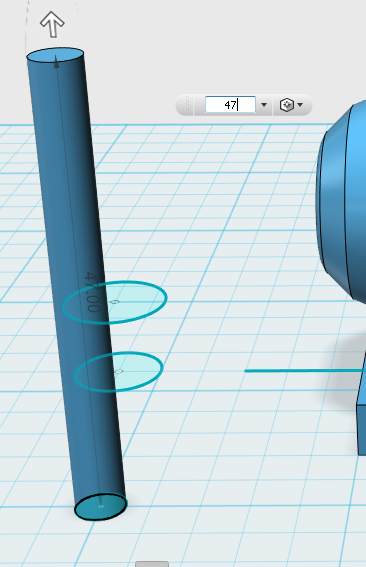 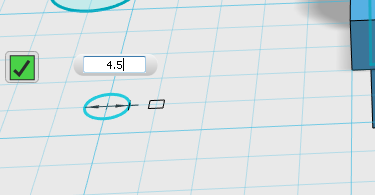 內圓:5mm外圓:30mm
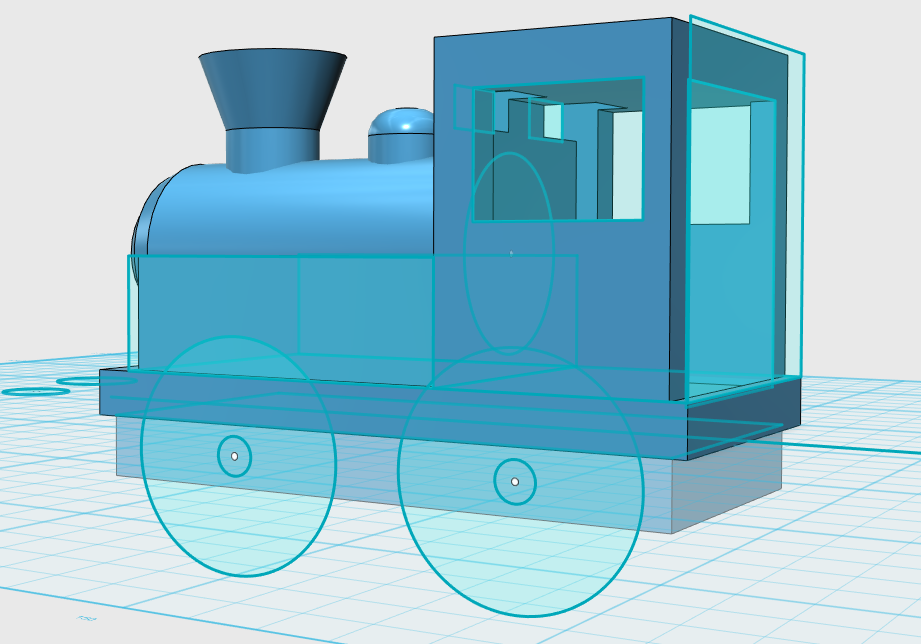 向內拉升  兩次
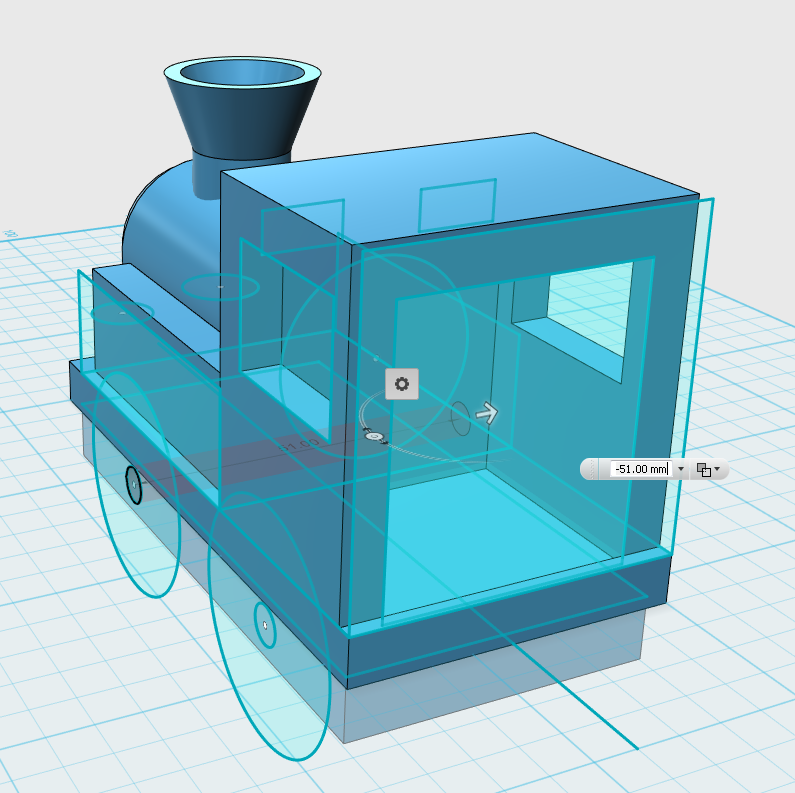 輪胎拉升3mm
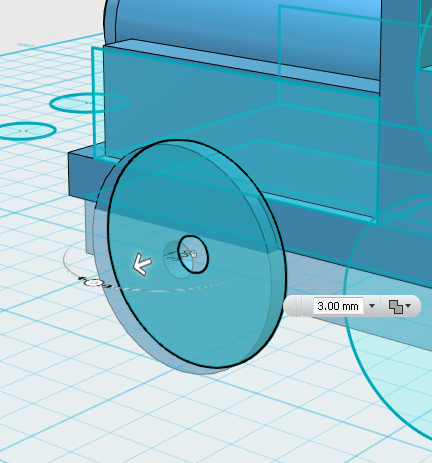 40mm*10mm         拉升10mm
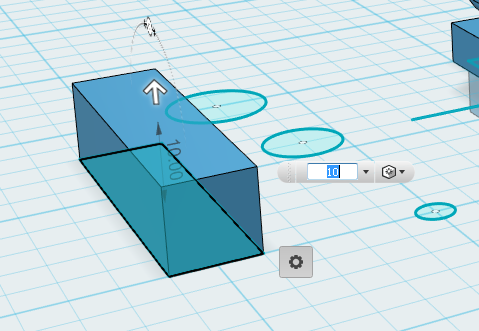 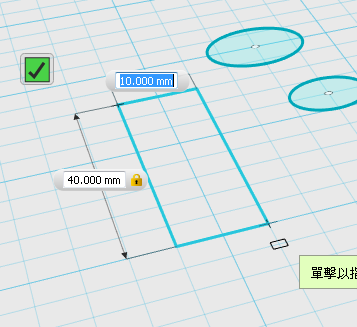 倒角 7
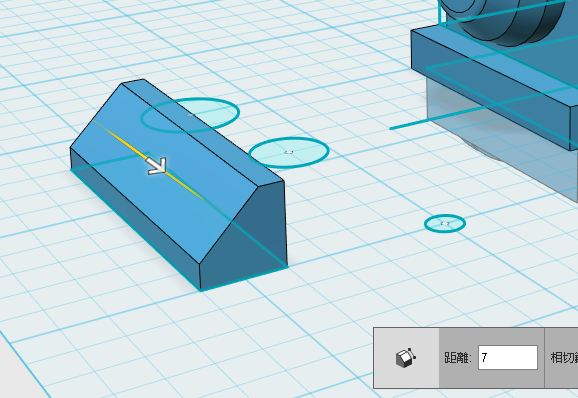 吸附
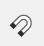 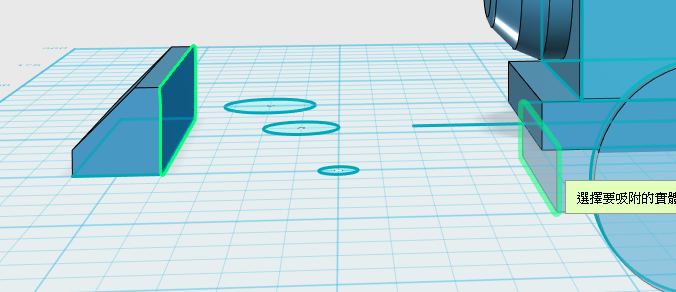 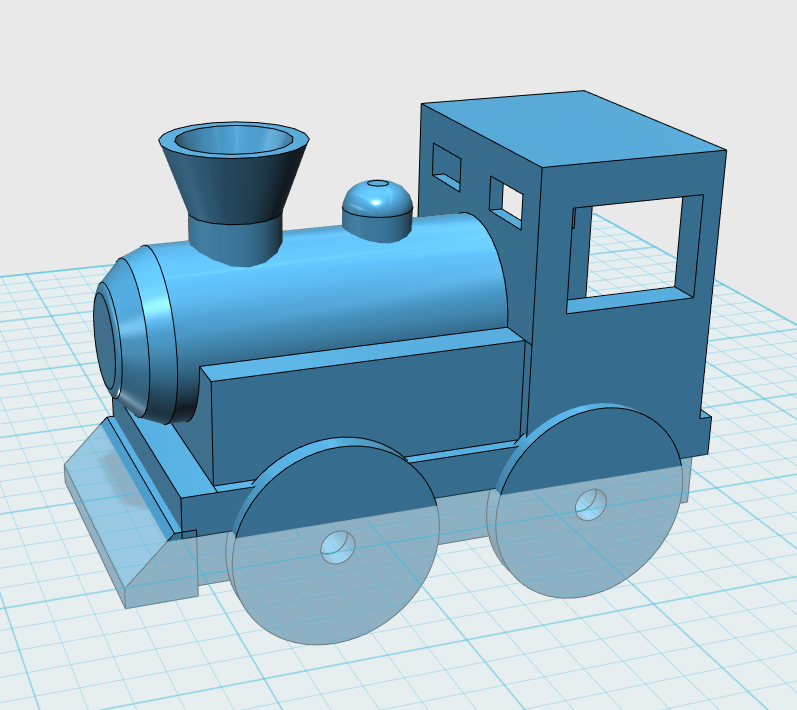